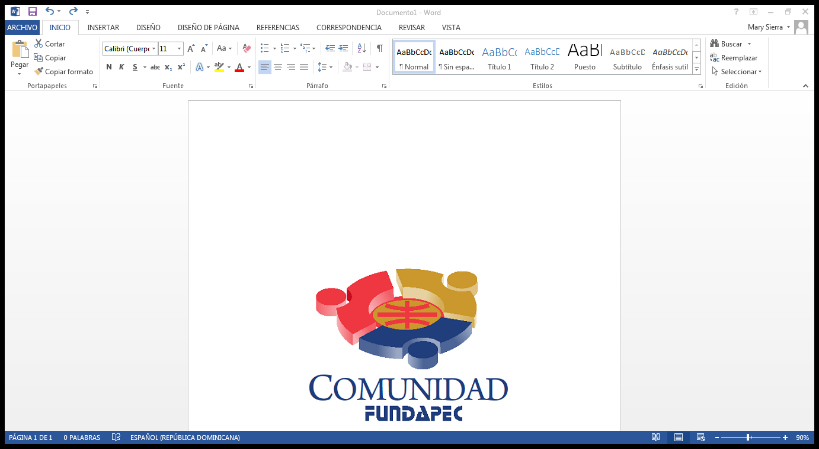 Finanzas personales para universitarios
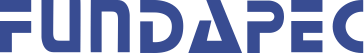 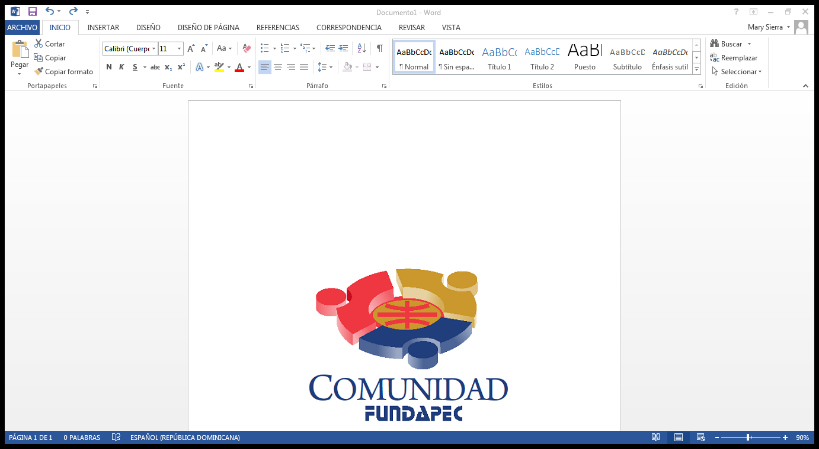 Taller Finanzas Personales
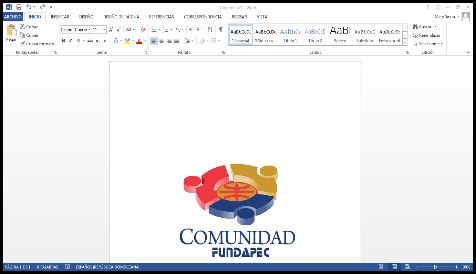 ¿Libertad Financiera?
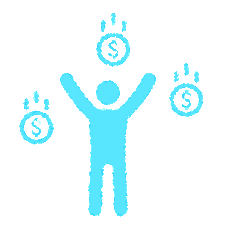 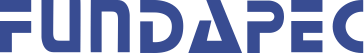 Libertad Financiera
Calidad de Vida
El dinero es una mercancía con la cual podemos pagar por las cosas que necesitamos para suplirnos la calidad de vida deseada

La calidad de vida a la que aspira una persona no tiene por qué coincidir con la que aspira otra persona, o con los patrones o tendencias sociales
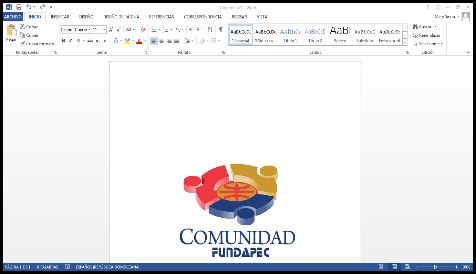 ¿Cómo Obtener Ingresos?
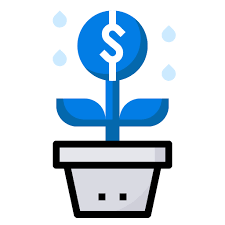 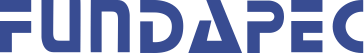 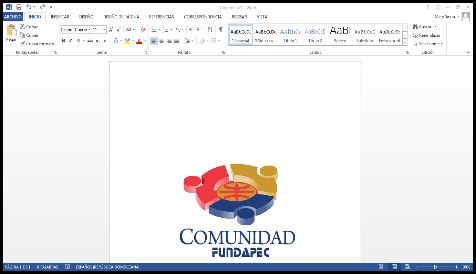 Ingresos
Los ingresos se generan mediante un intercambio

En este intercambio nuestros ingresos serán mayores cuando más valor tenga lo que estemos entregarando a cambio
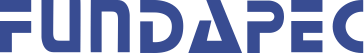 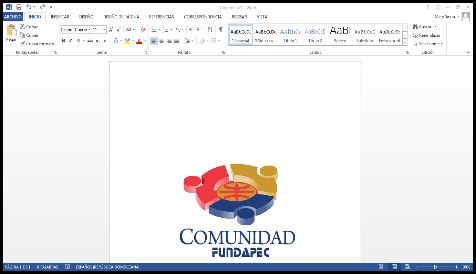 Ingresos
Estos valores pueden producirse e intercambiarse bajo diferentes esquemas

Este esquema determinará la cantidad o proporción de ingresos que podamos generar
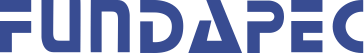 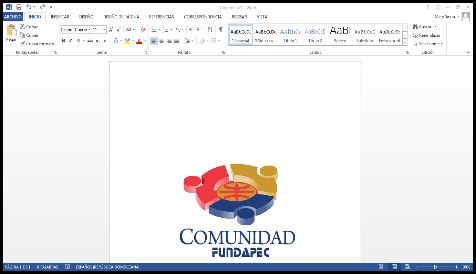 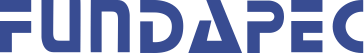 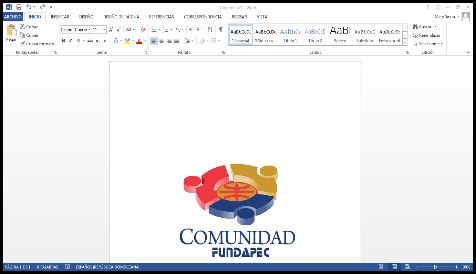 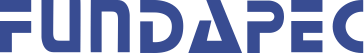 ¿Preguntas?
¿Comentarios e Inquietudes?
¿Consultas, Sugerencias?
www.comunidad.fundapec.edu.do
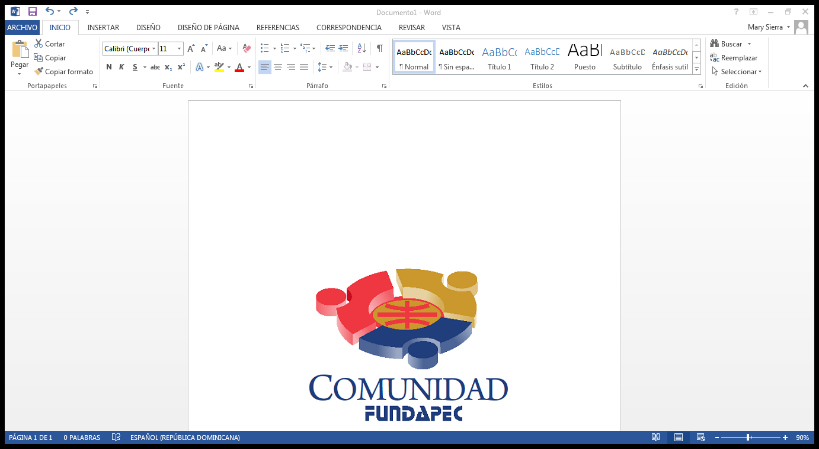 Taller Finanzas Personales
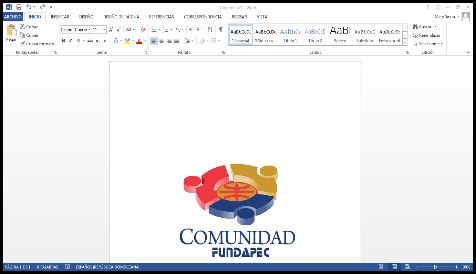 ¿Cómo usar nuestros  Ingresos?
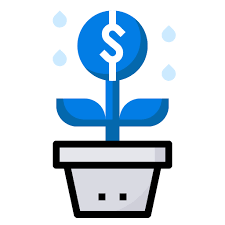 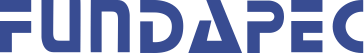 Uso de Nuestros Ingresos
El uso de nuestros ingresos debe estar simpre alineado con la Calidad de Vida que hemos determinado que con ello es posible disfrutar
Ahorrar, Invertir… ¿Cuánto? ¿Cuánto?
Es muy importante tener una base para determinar cuánto y cuándo debemos estar generando ingresos suficientes para ahorrar e invertir.  

El mayor descuido de las finanzas personales es dejar estancado los ingresos, cuando éstos son los que debemos ir aumentando a medida que nuestra carrera se desarrolla
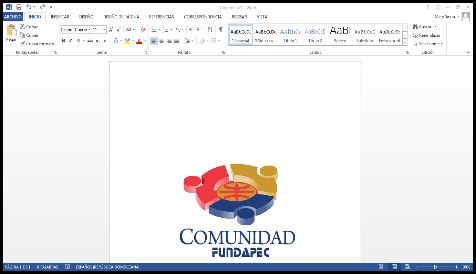 Financiar….¿Cuándo?
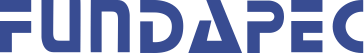 Uso de Nuestros Ingresos
¿En verdad estoy claro de equilibrar las actividades de  Gastar, Ahorrar e Invertir como algo imprescindible  para sostener mi calidad de vida y alcanzar la Libertad Financiera?
Ejercicio (continuación)
Presupuesto
Un presupuesto es necesario para manejar  nuestros ingresos

Analicemos cuántas y cuáles fuentes de ingresos tenemos

Analicemos la frecuencia de nuestros gastos

Analicemos el destino propuesto para nuestros ahorros
Cuidado en el Presupuesto
Al hacer un presupuesto deben cuidarse aqullos gastos que no suelen presentarse con frecuencia

Estos gastos debemos incluirlos en nuestros gastos mensuales

Esto evitará generar mayores gastos al momento de pagarlos
¿Preguntas?
¿Comentarios e Inquietudes?
¿Consultas, Sugerencias?
www.comunidad.fundapec.edu.do
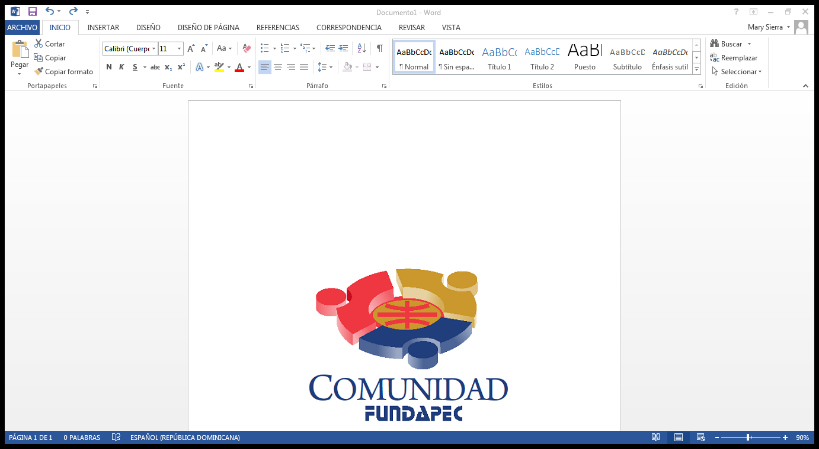 Finanzas personales para universitarios
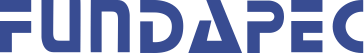